Животноводство               Чеченской Республики оперативные данные
за январь-август 2021 года
1
ПРОИЗВОДСТВО ОСНОВНЫХ ПРОДУКТОВ ЖИВОТНОВОДСТВА
 В ХОЗЯЙСТВАХ ВСЕХ КАТЕГОРИЙ 
за январь-август 2021г.
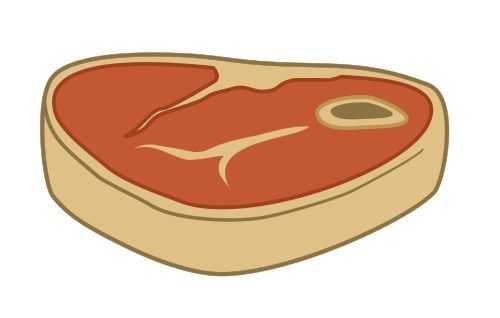 Мясо на убой в живом весе
29,1
тыс. тонн
100,8 %
к январю-августу
 2020г.
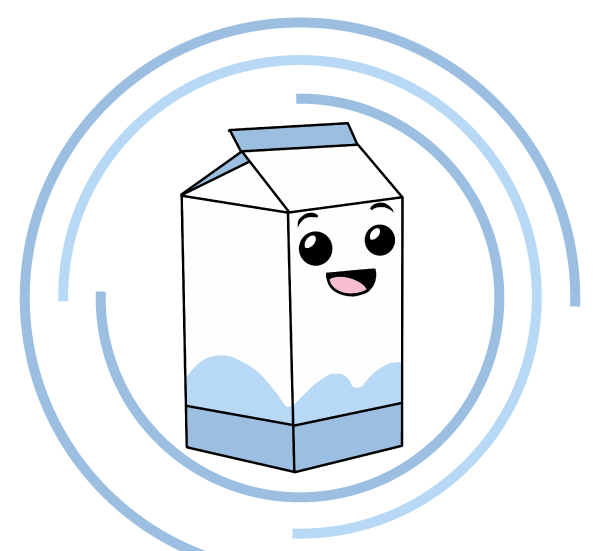 Молоко
к январю-августу 
 2020г.
200,0
 тыс.тонн
100,0 %
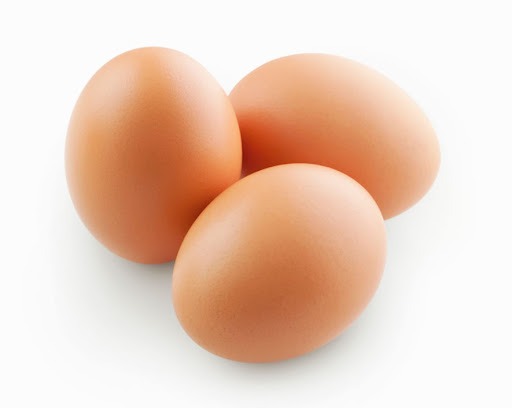 Яйца
82,4
 тыс.шт.
101,3 %
к январю-августу
 2020г.
2
ПОГОЛОВЬЕ СКОТА И ПТИЦЫ В ХОЗЯЙСТВАХ ВСЕХ КАТЕГОРИЙ на 1 сентября 2021г.; тысяча голов
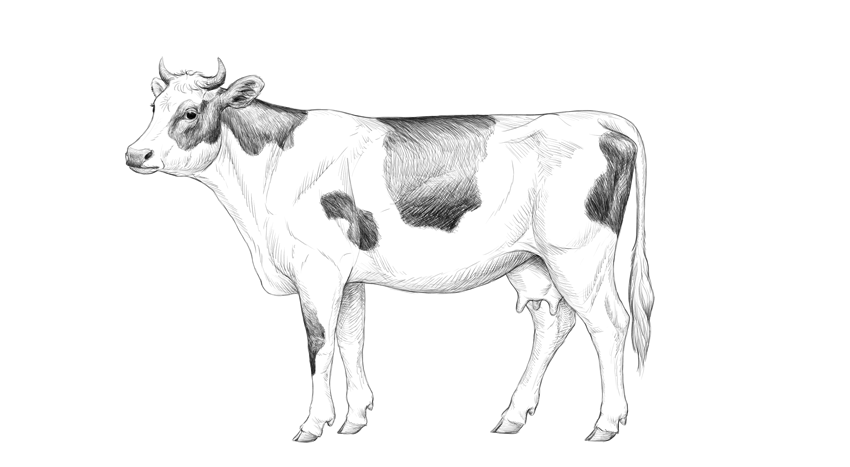 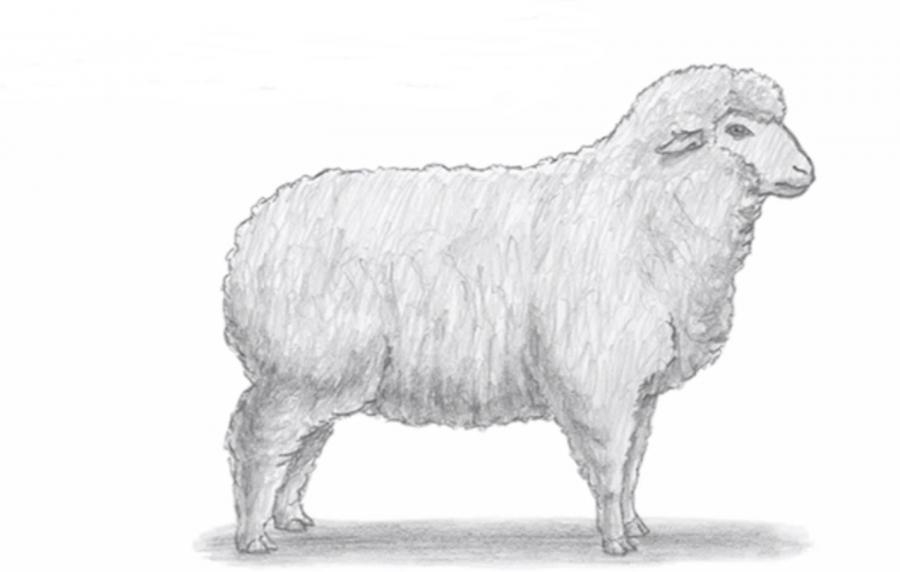 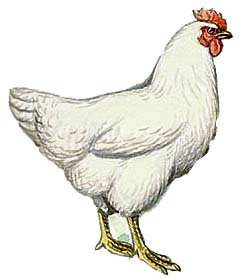 253,3
285,9
1234,5
100,3 %
107,3 %
99,2 %
к 1 сентября  2020г.
к 1 сентября  2020г.
к 1 сентября  2020г.
3